Module 9Describing Expressions
RDA TrainingBrigham Young University,
Utah State Library,
University of Utah,
November 2012
Login information for workshop
access.rdatoolkit.org (login at BYU is by IP authentication)

Utah State Library workshop: Please feel free to sign up later for a month’s free access so you can practice (see handout)
Module 9. Describing Expressions
2
FRBR Primary Entities
Work
Expression
Manifestation
Item
Module 9. Describing Expressions
3
[Speaker Notes: This module will speak about creating records and access points for Expressions. Later modules will speak about making records for manifestations and items. Although they will be needed for some records, RDA has not yet formulated a way to create access points for manifestations and items.]
Identifying Expressions: Definition
5.1.2. The term expression refers to the intellectual or artistic realization of a work in the form of alpha-numeric, musical or choreographic notation, sound, image, object, movement, etc., or any combination of such forms. 
	The terms work and expression should be read, where applicable, to include not only an individual entity, but also aggregates and components of such entities (i.e., the term work should be read to include aggregate works and components of works as well as individual works, etc).
Module 9. Describing Expressions
4
[Speaker Notes: Think of some examples of expressions.]
Identifying Expressions: Core Elements (5.3)
Core in all cases
Identifier for the expression
Content type
Language of expression
Horizontal scale (maps)
Vertical scale (maps)
Core if needed to distinguish
Date of expression
Other distinguishing characteristic
Module 9. Describing Expressions
5
[Speaker Notes: Open to 5.3, find the core elements for expressions]
Identifying Expressions: Core Elements
A contributor is not a core element of the expression entity.
Contributors can be persons, families, or corporate bodies, and they are separate entities, related to the expression entity--a contributor has a relationship with an expression.
Module 9. Describing Expressions
6
RDA 5.8. Source Consulted
Record in 670 field, or 3XX $u/$v
Always include one 670 for the work being cataloged
Others included if needed to justify information in the description
Suggested format: 
670  $a Title proper, date: $b citation (data)
Module 9. Describing Expressions
7
[Speaker Notes: Everyone go to RDA 5.8]
670 field examples
670  $a The Venus trap, 1972:  $b title page (translator, Wendayne Ackerman)

670  $a OCLC, 23 October 2012 $b (The Venus trap is an English expression of  Im Dschungel der Urwelt; this English expression was first published in 1972)

670  $a Ender en el exilio, 2010: $b title page (traducción de Pedro Jorge Romero)

670  $a A young doctor’s notebook, 2011: $b title page (translated by Hugh Aplin)

670   $a Iliad book XXII, 2012:  $b title page (edited by Irene J.F. de Jong)
Module 9. Describing Expressions
8
[Speaker Notes: Explain the OCLC 670.

It’s important to include information about relationships such as editors and translators for expression descriptions.]
Identifying ExpressionsSources of Information
Where can we get information about expressions?
6.1.1: Take information on ... identifying attributes of ... expressions from any source.
Module 9. Describing Expressions
9
[Speaker Notes: Now please turn to Chapter 6 if you’re not already there.]
Identifying Expressions: Sources
Sources to check
The resource you are cataloging
The LC/NACO Authority File (authorities.loc.gov)
Your database (e.g. OCLC)
Optional: Other useful sources
Virtual International Authority File (http://viaf.org)
Wikipedia (http://www.wikipedia.org/)
Other sources such as encyclopedias and dictionaries
Module 9. Describing Expressions
10
Attributes of Expressions:Title?
Title is not considered an attribute of an expression in RDA, so there is no expression title element guideline.
The authorized access point for an expression is created by adding elements to the authorized access point for a work.
Module 9. Describing Expressions
11
Attributes of Expressions: Content Type
Content type is a core element (5.3)
6.9. Content type is a categorization reflecting the fundamental form of communication in which the content is expressed and the human sense through which it is intended to be perceived.
Terms are from a controlled vocabulary listed in 6.9.1.3, Table 6.1
Module 9. Describing Expressions
12
Attributes of Expressions: Content Type
Content type is recorded in MARC 336
Record the term in subfield $a; record “rdacontent” in subfield $2

336	$a notated music $2 rdacontent
336	$a text $2 rdacontent

NOTE: PCC has (temporarily) asked catalogers not to record content type in NACO expression authority records. We will record it in this workshop as a core element, however.
Module 9. Describing Expressions
13
Attributes of Expressions: Exercise: Content Type
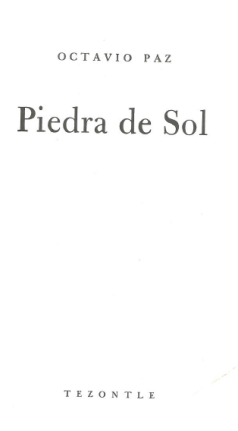 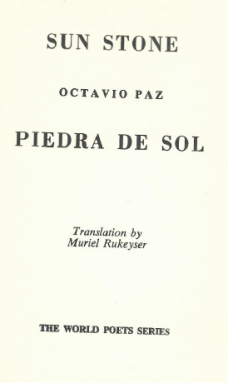 Module 9. Describing Expressions
14
[Speaker Notes: Open to 6.9. What is the content type of these two expressions? Take a worksheet to begin creating an expression description for the English translation. Record the content type.]
Attributes of Expressions: Exercise: Content Type
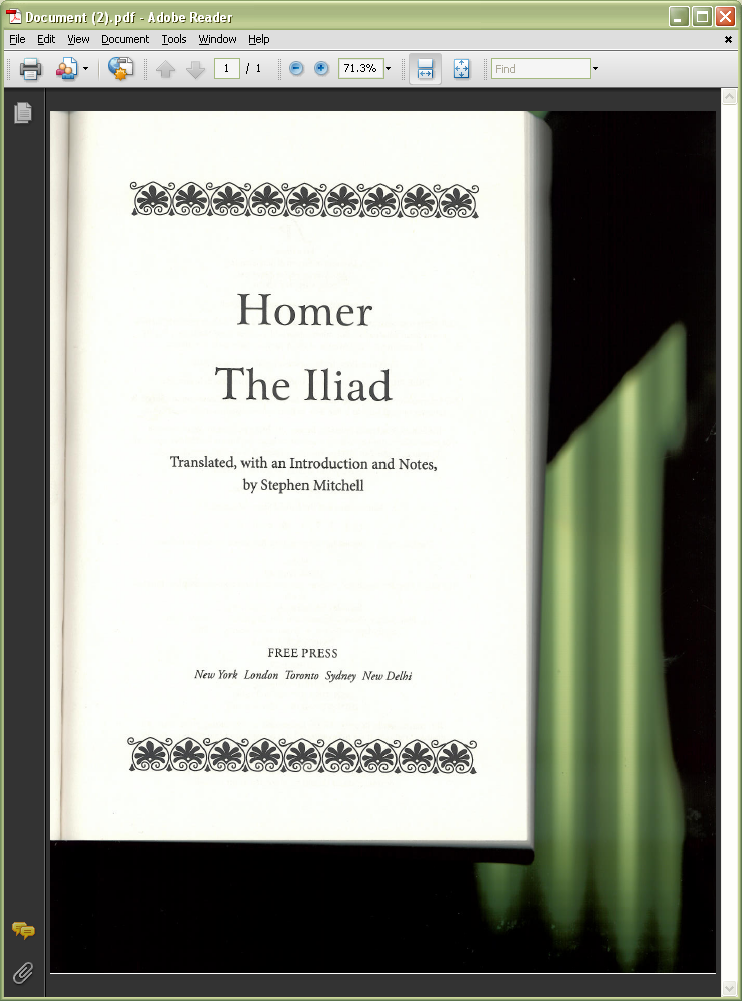 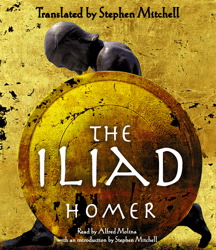 Module 9. Describing Expressions
15
[Speaker Notes: What is the content type for these two expressions? The one on the right is an audiobook. Take two worksheets to begin an expression description for each expression. Record the content type on each.]
Attributes of Expressions:Date of Expression
6.10.1.1. This element records the earliest date associated with an expression. It is core if needed to distinguish between expressions.
In the absence of other evidence, the date of the earliest manifestation embodying the expression may be treated as the date of expression.
Date of expression may be recorded whether or not it is needed to distinguish. Use the 046 field.
Beginning or single date created: 046 $k
Ending date created: 046 $l
Module 9. Describing Expressions
16
[Speaker Notes: Someone read 6.10.1.1.]
Attributes of Expressions:Date of Expression
The Rukeyser translation of Piedra de sol was first published in 1957.
The Mitchell translation of the Iliad was first published in 2011.
The Alfred Molina performance of the Mitchell translation of the Iliad was first published in 2011.
Exercise: Record the date of expression element in the authority record
Module 9. Describing Expressions
17
Attributes of Expressions:Language
One of the most important attributes of an expression is its language
Language of expression is a core element (see 5.3)
RDA 6.11. “Record the language or languages of the expression using an appropriate term or terms in the language preferred by the agency creating the data.”
Recorded in MARC 377, using the MARC language codes
Module 9. Describing Expressions
18
Expression Authority RecordPiedra de sol
Bilingual edition, English & Spanish. How many expressions?
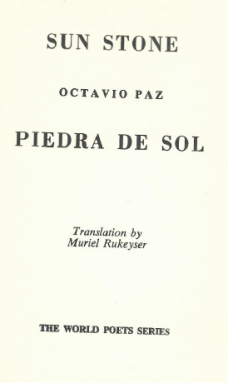 Module 9. Describing Expressions
19
[Speaker Notes: 2 expressions. We may need two descriptions for the expressions. In the bibliographic record we will need two links (no “English & Spanish” heading under RDA). Under LC policy we could just use the authorized access point for the work for the Spanish expression. We created a description for the work in the previous module; we could use that authorized access point in our record. But we could link instead to the Spanish expression rather than the work. Just for the exercise, let’s create a description for this specific expressiosn in addition to the three you’re already creating. What can we include so far in our description/record for the Spanish expression? (date--the poem was first published in Spanish in 1957--content type, language)]
Attributes of Expressions: Other Distinguishing Characteristic
6.12. “Other distinguishing characteristic of the expression is a characteristic other than content type, language of expression, or date of expression that serves to differentiate an expression from another expression of the same work”
Module 9. Describing Expressions
20
Attributes of Expressions:Other Distinguishing Characteristic
6.11. Other distinguishing characteristic of the expression is a core element when needed to differentiate an expression of a work from another expression of the same work.
Module 9. Describing Expressions
21
Attributes of Expressions:Other Distinguishing Characteristic
RDA 6.12.1.3. “Record other distinguishing characteristics of the expression.”
Record this element in field 381, subfield $a
Module 9. Describing Expressions
22
Attributes of Expressions:Other Distinguishing Characteristic
Use whatever distinguishes the expressions best. 
the surname of an editor or translator
the name of a version
the name of a publisher closely associated with the expression
etc. ...
If it makes more sense, the date of the expression can be used to distinguish instead (RDA 6.10)
Module 9. Describing Expressions
23
[Speaker Notes: Record the last name of the translator as the other distinguishing characteristic for the translation expressions; record the last name of the narrator for the audiobook expression.]
Attributes of Expression: Identifier
A character string uniquely associated with an expression or an authority record
LCCN associated with an authority record is an identifier, recorded in 010
The element is core, but it is usually added to record automatically
Module 9. Describing Expressions
24
[Speaker Notes: Look at RDA 9.18 together]
Attributes of Expression: Other Distinguishing characteristic of a Musical Expression
6.18.1 gives some expression attributes unique to musical works. If appropriate, record (381 field)
arranged
Sketches
Vocal Score(s), Chorus score(s)
See 6.18.1 for details
Module 9. Describing Expressions
25
Attributes of Expression: Other Distinguishing characteristic of a Religious Expression (Bible)
6.25.1.4 gives some expression attributes unique to sacred scripture. If appropriate, record (381 field)
A brief form of the name of the version
Authorized
Vulgate
If the version is known by the name of the translator, record it
Lamsa
Smith-Goodspeed
Gordon and others
See 6.25.1.4 for details and other possibilities
Module 9. Describing Expressions
26
[Speaker Notes: Remember we’re NOT discussing the authorized access point yet!]
Constructing the Authorized Access Point for an Expression (6.27.3)
The authorized access point for an expression always begins with the authorized access point for the work. Record it in 1XX exactly as it was recorded in the description of the work.
Module 9. Describing Expressions
27
[Speaker Notes: Begin filling out the 1XX fields in your authority worksheets by recording the form of the authorized access point for the work. We already did these in the previous module.]
Constructing the Authorized Access Point for an Expression (6.27.3)
Other elements are added “as applicable”, i.e., as needed to distinguish the expression from others. These may already have been recorded in the record as elements
Content type (6.9)
Date (6.10)
Language (6.11)
Other distinguishing characteristic (6.12)
Cataloger’s judgment about which element(s) to add. What best distinguishes between the expressions?
Some best practices emerging but not completely in place yet.
Module 9. Describing Expressions
28
Constructing the Authorized Access Point for an Expression (6.27.3)
For this exercise, let’s start by adding language to the access points to see if that’s enough to distinguish them.
Is it? If not, we can add something more.

NOTE on LC practice. Current LC practice for translations is not to differentiate between expressions in the same language unless they are working from copy in which another library has differentiated (see LC-PCC PS 6.27.3). Other libraries can apply RDA.
For this exercise we will follow RDA, not LC practice.
Module 9. Describing Expressions
29
[Speaker Notes: Do the exercise together for one or two (or more), on the board.]
Constructing a Variant Access Point for an Expression (6.27.4.5)
No variant access points are core. The decision rests with the cataloger: would it help a user find the expression?
Recorded in 4XX
Two kinds of variants
Variants created by adding different expression attributes
130   0   	$a Blade runner (Motion picture : Final cut) 
430   0  	$a Blade runner (Motion picture : 25th anniversary edition)
Variants based on a variant title for the work closely associated with a particular expression
100 1	$a Dickens, Charles, $d 1812-1870. $t Old curiosity shop. $l Hebrew
400 1 	$a Dickens, Charles, $d 1812-1870. $t בית ממכר עתיקות
400 1 	$a Dickens, Charles, $d 1812-1870. $t Bet-mimkar-ʻatiḳot
Module 9. Describing Expressions
30
[Speaker Notes: IN the first instance, the cataloger knew that this particular expression of Blade Runner was known both as the “final cut” and as the “25th anniversary edition”. “Final cut” was chosen as the distinguishing attribute for the authorized access point, but to help users that might think of this expression by the edition statement, the cataloger used that to create a variant access point.

The second type of variant is very common with translations. In this case the Hebrew title, technically a variant title for the work, is obviously closely associated with this expression, and inclusion of it as a variant access point will help guide the user to the expression.]
Constructing the Authorized Access Point for a Musical Expression (6.28.3)
Just as with other access points for expressions, the authorized access point for a musical expression always begins with the authorized access point for the work. Record it in 1XX exactly as it was recorded in the description of the work.
Module 9. Describing Expressions
31
Constructing the Authorized Access Point for a Musical Expression (6.28.3)
Other elements are added as needed to distinguish the expression from others. These may already have been recorded in the record as elements. Some elements are required, including those mentioned above under “Other Distinguishing characteristic of a Musical Expression”
add “arranged” in subfield $o, following a semicolon
add “Sketches” in parentheses, in subfield $s
add “Vocal score” (etc.) in subfield $s following a period

100 1	$a Schickele, Peter. $t Chaconne à son goût; $o arranged
100 1	$a Babin, Victor, $d 1908-1972. $t Concerto da camera, $n no. 1 $s (Sketches)
100 1	$a Gershwin, George, $d 1898-1937. $t Porgy and Bess. $s Vocal score
Module 9. Describing Expressions
32
Constructing the Authorized Access Point for a Musical Expression (6.28.3)
As with other expressions, further elements may be added to differentiate.

130    0	$a Good King Wenceslas; $o arranged $s (McDonald)
100 1	$a Brown, Nacio Herb, ǂd 1896-1964. $t All I do is dream of you; $o arranged. $h Notated music $s (Bublé)
100 1	$a Brown, Nacio Herb, ǂd 1896-1964. $t All I do is dream of you; $o arranged. $h Performed music $s (Bublé)

NOTE on LC practice. Current LC practice for arrangements is not to differentiate between expressions unless they are working from copy in which another library has differentiated (see LC-PCC PS 6.27.3). Other libraries can apply RDA.
Module 9. Describing Expressions
33
[Speaker Notes: There are numerous arrangements of Good King Wenceslas. This is the one by McDonald.

There are numerous arrangements of All I do is dream of you. Bublé is one of the arrangers. Bublé’s arrangement exists in two expressions, the notated music and a recording. This is one way of differentiating. Another possible way would be to differentiate first by Bublé, then by the content type.]
Constructing the Authorized Access Point for an Religious Expression (6.30.3.2) (Bible)
Begin with the authorized access point for the work (Bible) or part of the work
Several mandatory expression-related additions
Language (subfield $l)
Other distinguishing characteristic, e.g. version (subfield $s)
Date of expression ($f)
Module 9. Describing Expressions
34
[Speaker Notes: On date of expression, be cautious! Use the date of EXPRESSION, which is not necessarily the same as the date of the manifestation you have in your hand.]
Constructing the Authorized Access Point for an Religious Expression (6.30.3.2) (Bible)
Examples
130   0	$a Bible. $p Amos. $l English. $s Andersen-Freedman. $f 1989
130   0	$a Bible. $p Old Testament. $l English. $s NETS. $f 2007
130   0	$a Bible. $p Acts. $l Arawak. $s Shultz. $f 1850
Module 9. Describing Expressions
35
[Speaker Notes: On date of expression, be cautious! Use the date of EXPRESSION, which is not necessarily the same as the date of the manifestation you have in your hand.]
Reminder: Source Consulted
RDA 8.12.1.3. Cite sources used to determine a preferred or variant name, followed by a brief statement of the information found. Identify the specific location within the source where the information was found.
RDA reflects NACO practice. Sources consulted are recorded in MARC 670 fields.
Module 9. Describing Expressions
36
Related Persons, Families, or Corporate Bodies (RDA 30-32)
Related persons, families, or corporate bodies are recorded in 500 or 510 fields, and may include a relationship indicator in subfield $i (from RDA Appendix I), with $w r.

100 1 	$a Tolstoy, Leo, $c graf, $d 1828-1910. ǂt Voĭna i mir. $l English $s (Pevear and Volokhonsky)
400 1	$a Tolstoy, Leo, $c graf, $d 1828-1910. $t War and peace 
500 1 	$w r $i Translator: $a Pevear, Richard, $d 1943- 
500 1	$w r $i Translator: $a Volokhonsky, Larissa
Module 9. Describing Expressions
37
[Speaker Notes: Similarly, other types of relationships to an expression may be recorded (for example, to a related expression), as appropriate.]
RDA authority record core and non-core: expression record
040		$a UPB $b eng $e rda $c UPB 
046		$k 1957
100 1  	$a Paz, Octavio, $d 1914-1998. $t Piedra de sol. $l Spanish
336		$a text $2 rdacontent  [not used in current PCC practice]
377		$a spa
670		$a Piedra de sol, 1957
670		$a Sun stone = Piedra de sol, 1957
Note: It’s not completely clear, but LC might use the following form for this and all expressions of the Piedra de sol in the original language (Spanish),  that is, the authorized access point for the work, unless they are copy cataloging a record that records the expression. Other catalogers may apply RDA (as above)
100 0  	$a Paz, Octavio, $d 1914-1998. $t Piedra de sol
Module 9. Describing Expressions
38
[Speaker Notes: “Spanish” is probably all that is needed to differentiate this expression from any others. There’s only one Spanish expression.]
RDA authority record core and non-core: expression record
040		$a UPB $b eng $e rda $c UPB 
046		$k 1957
100 1  	$a Paz, Octavio, $d 1914-1998. $t Piedra de sol. $l English $s (Rukeyser)
336		$a text $2 rdacontent  [not used in current PCC practice]
377		$a eng 
381		$a Rukeyser
400 1  	$a Paz, Octavio, $d 1914-1998. $t Sun stone
500 1	$w r $i Translator: $a Rukeyser, Muriel, $d 1913-1980
670		$a Sun stone = Piedra de sol, 1957: $b title page (translation by Muriel Rukeyser)
Note: LC would use the following form for this and all English expressions of Piedra de sol, unless they are copy cataloging a record that differentiated the expression. Other catalogers may apply RDA (as above)
100 0  	$a Paz, Octavio, $d 1914-1998. $t Piedra de sol. $l English
Module 9. Describing Expressions
39
[Speaker Notes: In this case “other distinguishing characteristic” is core because it is needed to distinguish this English expression from another English expression--there are more than one translation.]
RDA authority record core and non-core: expression record
040		$a UPB $b eng $e rda $c UPB 
046		$k 2011
100 0  	$a Homer. $t Iliad. $l English $s (Mitchell)
336		$a text $2 rdacontent  [not used in current PCC practice]
377		$a eng 
381		$a Mitchell
500 1	$w r $i Translator: $a Mitchell, Stephen, $d 1943-
670		$a Iliad, 2011: $b title page (translated ... by Stephen Mitchell)
Note: LC would use this form for this and all English expressions of the Iliad, unless they are copy cataloging a record that differentiated the expression. Other catalogers may apply RDA (as above)
100 0  	$a Homer. $t Iliad. $l English
Module 9. Describing Expressions
40
[Speaker Notes: In this case “other distinguishing characteristic” is core because it is needed to distinguish this English expression from another English expression--there are many more than one translation.]
RDA authority record core and non-core: expression record
040		$a UPB $b eng $e rda $c UPB 
046		$k 2011
100 0  	$a Homer. $t Iliad. $l English. $h Spoken word $s (Molina)
336		$a spoken word $2 rdacontent [not used in current PCC practice]
377		$a eng 
381		$a Molina
500 1	$w r $i Narrator: $a Molina, Alfred, $d 1953-
500 1	$w r $i Translator: $a Mitchell, Stephen, $d 1943- 
670		$a The Iliad, 2011: $b container (translated by Stephen Mitchell ; read by Alfred Molina)
Note: LC would use this form for this and all English expressions of the Iliad, unless they are copy cataloging a record that differentiated the expression. Other catalogers may apply RDA (as above)
100 0  	$a Homer. $t Iliad. $l English
Module 9. Describing Expressions
41
[Speaker Notes: In this case we’ve added content type to distinguish this expression from other English expressions, but still further differentiation is needed because there are more than one English spoken word expression of the Iliad. There are probably other ways this could be done. So we added “Molina” as an “other distinguishing characteristic”.]
Exercises
Update or add authority records for works/expressions workshop participants have brought
Module 9. Describing Expressions
42
Module 9Describing ExpressionsQuestions?
RDA TrainingBrigham Young University,
Utah State Library,
University of Utah,
November 2012
This Presentation is available at
http://net.lib.byu.edu/~catalog/people/rlm/RDAUtah201211/index.htm

For further information 
contact Robert L. Maxwell
robert_maxwell@byu.edu
Module 1. RDA Basics
44